Обучителен модул 1
«Управление на общинските финанси»
Тема 8: „Фискални правила и ограничения. Държавни помощи. Одитни и контролни органи и процедури»
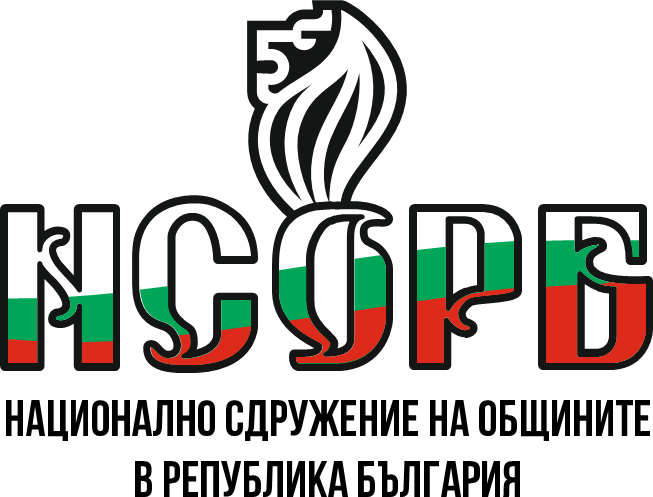 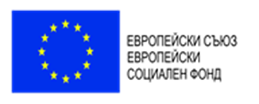 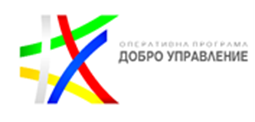 Този документ е създаден съгласно Административен договор №  BG05SFOP001-2.015-0001-C01, проект „Повишаване на знанията, уменията и квалификацията на общинските служители“ за предоставяне на безвъзмездна финансова помощ по Оперативна програма „Добро управление“, съфинансирана от Европейския съюз чрез Европейския социален фонд. 
www.eufunds.bg
Подтема 8.1. Фискални правила и ограничения.
Определени са в ЗПФ, ЗОД и със Закона за държавния бюджет за съответната година;
Отговорността за спазването им е на кмета на общината;
Спазването се наблюдава от Министерството на финансите и при установяване на отклонения се инициират проверки от АДФИ за констатиране на нарушенията.
Цел на фискалните правила и ограничения
Поддържане на добро финансово състояние на общините;
Финансовото управление и контрол да се извършва при засилена финансова дисциплина и ясно дефинирани приоритети;
Непоемане на ангажименти за разходи, които не са финансово обезпечени;
Недопускане на просрочени задължения и вземания.
Основни фискални правила – балансираност на бюджета
Средносрочна цел е придържане към балансирано бюджетно салдо;
Средният темп на нарастване на разходите за местни дейности ≤ средния темп на нарастване на отчетените местни разходи за последните 4 години;
По-висок темп на нарастване на разходите се допуска само при устойчиво нарастване на собствените общински приходи;
При тенденция на намаление на местните приходи –мерки за намаление на разходите.
Основни фискални правила - ангажименти за разходи и задължения за разходи
Ограничения за наличните към края на годината задължения за разходи и за наличните към края на годината поети ангажименти за разходи - чл. 94, ал. 3, т. 1 и 2 от ЗПФ:
- нови задължения за разходи – до 15 на сто;
- ангажиментите за разходи – до 50 на сто.
Със ЗДБРБ от 2022 г. – задължения към доставчици по ССЕС > 50 на сто;
Не се допуска поемането на ангажименти за разходи, ако общината не е привела показателите си за поети ангажименти и задължения за разходи в съответствие;
Със ЗДБРБ от 2022 г. – изключения:
сключени договори от общината за извършвани услуги по чл. 62 от ЗМДТ;
за сметка на трансферите от централния бюджет по чл. 52, ал. 1, т. 1, буква „г“
Основни фискални правила - просрочени задължения и използване на временно свободни средства
Не се допуска увеличение на наличните по бюджета на общината към края на годината просрочени задължения спрямо отчетените към края на предходната година, ако наличните към края на предходната година просрочени задължения надвишават 5 на сто от отчетените разходи;
Временно свободните средства по бюджета на общината могат да се ползват за текущо финансиране на одобрените по бюджета на общината разходи и други плащания, при условие че не се нарушава своевременното финансиране на делегираните от държавата дейности в определените им размери, както и на местните дейности, като не се променя предназначението на средствата в края на годината.
Основни фискални правила — използване на определени приходи
Постъпления от продажби – само за изграждане, основен и текущ ремонт на инфраструктура и погасяване на заеми;
Постъпления от приватизация – само за основен ремонт, разходи за приватизация и погасяване на заеми;
Приходите от такса за битови отпадъци – само за покриване на разходите по осъществяване на дейностите по чистота
Основни фискални правила — дългови ограничения
Годишният размер на плащанията по общинския дълг за всяка община във всяка отделна година не може да надвишава 15 на сто от средногодишния размер на собствените приходи и общата изравнителна субсидия за последните три години;
Номиналът на издадените през текущата бюджетна година общински гаранции не може да надвишава 5 на сто от общата сума на приходите и общата изравнителна субсидия по последния годишен отчет за изпълнението на бюджета на общината; 
Със ЗОД от 2015 година – ограничение за дълг по ЕСКО договори.
Изключения:
Със ЗДБРБ за съответната година – от ограничението по отношение на определени плащания по дълга и размера на ограничението, нов дълг за рефинансиране и кредит овърдрафт.
Основни фискални правила — капиталови и представителни разходи
Натрупването на нови задължения за капиталови разходи и/или поемането на ангажименти за капиталови разходи за сметка на приходи, ако планираните по бюджета на общината приходи не се изпълняват е недопустимо;
Представителните разходи за кметовете в общините – до 2 на сто от общия годишен размер на разходите за издръжка на дейност „Общинска администрация“;
Представителните разходи за общинските съвети – до 1 на сто от общия годишен размер на разходите за издръжка на дейност „Общинска администрация“.
Основни фискални правила — по чл.130д от ЗПФ
Оценка за наличие на условията за определяне на община с финансови затруднения към края на предходната година - от кмета на общината в срок до 10 март;
При наличие на условията кметът в 7-дневен срок уведомява общинския съвет, че общината се намира във финансово затруднение, и предлага на общинския съвет да бъде открита процедура за финансово оздравяване;
В 10-дневен срок от уведомяването общинският съвет трябва да приеме решение за откриване на процедура за финансово оздравяване и да възложи на кмета да изготви план за оздравяване и определя ред и срок за провеждане на публичното обсъждане, който не може да бъде по-кратък от 14 дни;
В 20-дневен срок от провеждане на публичното обсъждане общинският съвет с решение определя срока на процедурата по финансово оздравяване и приема плана за финансово оздравяване.
Шестте условия по чл.130а от ЗПФ
Спазване на фискалните правила по чл. 32, ал. 1 и 2 от ЗПФ;
Наличните към края на годината задължения за разходи по бюджета на общината надвишават 15 на сто от средногодишния размер на отчетените разходи за последните 4 години;
Наличните към края на годината поети ангажименти за разходи по бюджета на общината надвишават 50 на сто от средногодишния размер на отчетените разходи за последните 4 години;
Наличните към края на годината просрочени задължения по бюджета на общината надвишават 5 на сто от отчетените за последната година разходи на общината;
Бюджетното салдо по бюджета на общината през последните три години е отрицателна величина за всяка една от трите години;
Осредненото равнище на събираемост за данъка върху недвижимите имоти и данъка върху превозните средства е под осреднената събираемост на двата данъка за всички общини, отчетена за последната година.
Подтема: 8.2. Държавни помощи.
Законодателство:
ДФЕС и достиженията на правото на ЕС;
Съдебна практика и решения на ЕК;
Друго приложимо законодателство на ЕС;
Закон за държавните помощи и ППЗДП;
Закон за публичните финанси;
Закона за управление на средствата от Европейските структурни и инвестиционни фондове;
Наредба № 4 от 2016 г. за определяне на реда за съгласуване на проектите на документи по чл. 26, ал. 1 от ЗУСЕСИФ;
Наредба № Н-10 от 2018 г. за условията и реда за уведомяване на министъра на финансите преди предоставяне на нова държавна помощ;
Указания на Министъра на финансите за извършване на оценка за съответствие със законодателството по държаните помощи УК-2 от 17.09.2019 г.
Какво урежда Закона за държавните помощи?
Предоставянето на държавни помощи и минимални помощи;
Изпълнението на процедурите по уведомяване съгласно чл.108, ал.3 от ДФЕС за предоставяне на държавни помощи;
Категориите държавни помощи, съвместими с вътрешния пазар;
Изпълнението на задълженията за докладване, събиране, регистриране и съхраняване на данни;
Възстановяването на неправомерна и несъвместима държавна помощ и на неправилно използвана държавна помощ;
Възстановяването на неправомерно получена минимална помощ;
Оценката на държавните помощи, за които не е задължително уведомяване на ЕК, за съответствие с правилата за групово освобождаване;
Административно наказателни разпоредби – големи глоби.
Понятието „държавна помощ“ и нейната несъвместимост с вътрешния пазар
Член 107, параграф 1 от Договора за функционирането на Европейския съюз (ДФЕС):
„всяка помощ, предоставена от държава-членка или чрез ресурси на държава-членка, под каквато и да било форма, която нарушава или заплашва да наруши конкуренцията чрез поставяне в по-благоприятно положение на определени предприятия или производството на някои стоки, доколкото засяга търговията между държавите-членки е несъвместима с вътрешния пазар. “
§ 1, т.7 от Допълнителната разпоредба на Закона за държавните помощи
"Държавна помощ" е всяка помощ, попадаща в обхвата на чл. 107, параграф 1 от Договора за функционирането на Европейския съюз, предоставена от държавата или от общината, или за сметка на държавни или общински ресурси, пряко или чрез други лица, под каквато и да е форма, която нарушава или застрашава да наруши свободната конкуренция чрез поставяне в по-благоприятно положение на определени предприятия, производството или търговията на определени стоки или предоставянето на определени услуги, доколкото се засяга търговията между държавите – членки на Европейския съюз.»
Цели на режима на държавните помощи
Оценка на необходимостта от държавна намеса в съответствие с принципите на свободната конкуренция;
Контрол върху разходването на държавни средства от момента на планиране до действителната им употреба
Проследяване на законосъобразността и целесъобразността на публичното финансиране
Определяне на приоритетни дейности, които да бъдат стимулирани
Отговорности на общините във връзка с държавните помощи
Ръководителите на бюджетни организации са отговорни за:
Извършването на оценка за съответствие със законодателството в областта на държавните помощи в случаите, когато се отпускат средства за сметка на съответните бюджети в полза на лица - небюджетни организации, включително за:
 1. разходи, субсидии и възмездно финансиране, в т.ч. при преференциални условия;
 2. гаранции, капиталови трансфери и пропуснати приходи и ползи, както и за други форми на подпомагане.
 Оценката се извършва преди отпускането на средствата и в случаите, когато лицата - небюджетни организации:
1. се освобождават частично от плащания към бюджета под каквато и да е форма;
2. получават или предоставят права, активи или услуги при условия, различни от пазарните;
3. получават селективни преференции и облекчения.
 Министърът на финансите дава указания за извършването на оценките във връзка с прилагането на режима по държавните помощи.
Тест за държавна помощ
Публично финансиране може да представлява държавна помощ, ако кумулативно са изпълнени всички критерии:
Предприятие, което предоставя публични ресурси;
Икономическо предимство, каквото не би могло да бъде получено от пазара;
Избирателност, селективност;
Риск от нарушаване на конкуренцията и търговията на общия пазар;
Ако дори един от елементите на теста не е налице, подпомагането не представлява държавна помощ!
Известие на Комисията относно понятието за държавна помощ, посочено в член 107, параграф 1 от ДФЕС
Форма за ранен контакт с МФ
Логически алгоритъм на теста
Не
Изпълняване на условие „НЕПОМОЩ“
Да
Не
Да
Не
Да
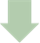 Да
„НЕПОМОЩ“
Не
Да
Не
Избор на опция за реализация в съответствие със законодателството по държавните помощи
1. Минимална помощ (помощ de minimis) – https://minimis.minfin.bg   
2. Държавна помощ, попадаща в обхвата на групово освобождаване 
3. Държавна помощ в обхвата на групово освобождаване, но подлежаща на индивидуално уведомление 
4. Държавна помощ, освободена от задължението за уведомяване на основание, различно от групово освобождаване 
5. Държавна помощ, подлежаща на уведомление (нотификация) до ЕК 
https://eur-lex.europa.eu/
Контрол за осигуряване на съвместимост
Видове контрол:
Предварителен контрол - Администратор, МФ;
Текущ контрол – Администратор;
Последващ контрол – Администратор, МФ (чрез свои структури), Сметната палата, АДФИ, НАП;
Мониторинг от ЕК.
Цели на контрола: 
Използване на публичните средства за целите, за които са отпуснати;
Спазване на условията, при които са предоставени помощите;
Предприемане на съответните мерки при необходимост;
Задължения на администратора на помощ
Администратора се определя в акта за предоставяне на помощ;
Носи отговорност за законосъобразното предоставяне и разходване на държавни и минимални помощи;
Определя предварително целите и разработва съдържанието, параметрите и механизмите за предоставяне и контрол на всяка нова държавна помощ;
Изготвя план за оценка на въздействието на мерките за помощта, когато това се изисква въз основа на акт на ЕС или по искане на ЕК;
Съгласува с МФ мярката за помощ;
Предоставя на всеки получател на държавна помощ или на минимална помощ информация за вида, размера, основанието за предоставяне и съвместимостта на помощта;
Поддържа капацитет за осъществяване на дейностите по планиране, разработване, уведомяване, документиране, предоставяне и управление, докладване и контрол на предоставянето на помощи
Поддържа и съхранява информацията за извършените от него действия, свързани с предоставените помощи;
Специфични помощи, отпускани от общинския бюджет
Финансово подпомагане за нуждаещи се лица – социални помощи по решение на общинския съвет – при ясна, прозрачна и конкурентна процедура. 
Финансово подпомагане на спортни клубове и/или на спортни мероприятия – по Наредба на общински съвет, осигуряваща прозрачни иконкурентни условия за достъп. 
Уреждане на специфични условия, че спортни клубове, допустими за финансирането, не се считат за получатели на помощ по смисъла на чл. 20, ал. 1 от Закона за държавните помощи, когато за тях е изпълнено едно от следните условия:
1. извършват само неикономически дейности, включително дейности за развитие на масовия детско-юношески спорт, аматьорски масов спорт – по група мъже и жени при индивидуалните и колективните спортове, любителски масов спорт и масов спорт за хора с увреждания;
2. извършват и икономическа дейност по смисъла на § 1, т. 13 от Допълнителните разпоредби на Закона за държавните помощи, но същата и дейността по т. 1 са напълно отделени финансово-счетоводно по отношение на активите, пасивите, приходите и разходите за всяка от съответните дейности и/или е налице фактическо обособяване на дейностите чрез отделен субект. 
Получателите разходват предоставените средства при съобразяване с пазарните условия, икономически най-изгодни цени и в съответствие с националното законодателство.
Подтема: 8.3. Одитни и контролни органи и процедури
Вътрешен
Звено за вътрешен одит и Одитен комитет - Преодоляване на формалния подход  и «ревизорския» манталитет от старите централни структури 
Финансов контрол – превантивен и последващ, чрез:
Системи за финансово управление и контрол – преход от формални правила и процедури към устойчиво работещи механизми
Изграден административен капацитет за предварителен превантивен контрол  
Подобрена и осъзната координация вътре в общините
Работеща собствена система за мониторинг на процесите по управление на публичните ресурси
Външен
Сметна палата – полезни препоръки и изводи; 
АДФИ – „бариера“ срещу незаконосъобразни действия; 
АОП, УО на ОП, ОСЕС и др. – “финансовите корекции” – най-тежкият проблем за бенефициентите
[Speaker Notes: Звено за вътрешен одит - задължително изграждане във всички общини след 2006 г. Намален обхват след 2010 г. – само в 46% от общините (предимно с бюджет над 10 млн. лв.). Одитен комитет]
независимост, обективност и добросъвестност
професионализъм, почтеност и безпристрастност
последователност и предвидимост
публичност и прозрачност
доверие, сътрудничество и конструктивност
законност
обективност
служебно начало
конфиденциалност
Принципни (не)съответствия
Агенция за държавна финансова инспекция
Сметна палата
законосъобразност
добро финансово управление
прозрачност
С-ми за финансово управление и контрол
независимост и обективност
компетентност и професионализъм
почтенност и поверителност
Вътрешен одит
Права и задължения на общините при проверки от различните контролни органи
Оказват съдействие на контролните органи при осъществяване на правомощията им и да осигуряват подходящи помещения и технически средства за извършване на одитите;
Възможност за представяне на допълнителни доказателства и/или допълнителни писмени обяснения;
Констатации и препоръки.
Констатации на контролните органи
Грешки и нередности във финансовите отчети 
Неправилно класифициране на активи, пасиви, приходи, разходи и трансфери по счетоводните сметки от СБО и параграфите от ЕБК, вследствие на което позициите в баланса, ОПР и ОКИ са представени с некоректни суми. ;
Некапитализирани разходи за изграждане на инфраструктурни обекти
Отклонения при осчетоводяване на дяловото участие на общините в търговски дружества, както и при отразяване на промените в дела на тези инвестиции. Целта е коректно да бъдат представени дяловете и акциите и приходите, свързани с тях.
Неправилно отчитане на поети и реализирани ангажименти по договори, банкови гаранции, записи на заповед и други задбалансови активи и пасиви.
Съществени отклонения и несъответствия в бюджетите на общините;
Съществени отклонения и несъответствия при управление на общинското имущество;
Нередности при прилагане на ЗОП;
Нарушения на бюджетната и финансово-стопанската дисциплина.
Слабости при изготвяне на финансовия отчет (идентифицирани и при извършването на одитите на ГФО за 2017-2019 г.)
Допускат се сходни неправилни отчитания по отношение на класифицирането на приходите и разходите, активите и пасивите по съответните параграфи и подпараграфи от ЕБК и сметки от СБО. Като основна причина е определена честата промяна в изискванията на нормативната уредба, свързана с финансово-счетоводната 
Неспазване на указанията на МФ относно задължението за извършване на преглед за обезценка на дълготрайните активи. 
Неспазване на указанията на МФ за задбалансово отчитане на поетите и реализирани ангажименти и/или възникналите нови ангажименти за разходи, условни вземания и задължения. 
Проблеми при идентифицирането и прилагането на относимите принципи от Закона за счетоводството. 
Слабости при организацията на счетоводната отчетност.
Препоръки:
Относителният дял на изразените модифицирани (квалифицирани и отрицателни) мнения е най-висок при финансовите одити на ГФО на общините, което е индикатор за недостатъчен административен капацитет. 
Липсва изискване за генериране на унифицирана база данни в подходящ електронен формат, съдържаща всички счетоводни записвания на начислена и касова основа в системата на първостепенния разпоредител с бюджет. Използването на единна база за съставяне на финансовия отчет намалява риска от технически грешки при изготвянето и обобщаването на информацията за ГФО, осигурява проследимост и не ограничава обхвата на одита, при който се използват специализирани одиторски софтуерни продукти. 
Неефективен вътрешен контрол от страна на първостепенните разпоредители с бюджет върху воденето на счетоводна отчетност и бюджетната дисциплина на разпоредителите от по-ниска степен.
Пропуски, установени от АДФИ
нарушения на ЗСч, свързани с вярното и точно представяне на имущественото и финансово състояние на предприятията в годишните финансови отчети, документалната обоснованост на стопанските операции и други;
нарушения на ЗФУКПС и ЗОД; 
нарушения на Закона за публичните финанси, свързани с:
неспазване на фискални правила от първостепенни разпоредители с бюджет;
изменение на предназначение на целеви средства в края на годината;
извършване на разходи, натрупване на нови задължения и др., които не са предвидени в годишния бюджет;
поемане на ангажименти, без да са приведени показатели в съответствие с ограниченията по ЗПФ;
натрупване на нови задължения/ангажименти за капиталови разходи за сметка на приходи, когато планираните приходи не се изпълняват;
увеличение на наличните просрочени задължения в нарушение на ЗПФ;
невъзстановяване в срок на неизползвани средства в ДБ и други.
Какво да се промени във въведените правила и контролната среда?
Управление на риска:
Да се идентифицират и оцененят всички съществени рискове, които могат да повлияят негативно за постигане целите;
Да се идентифицират съществуващите рискове при: 
определянето и администрирането на приходите; 
разходването на целевите средства за капиталови разходи; 
извършването на разходите за външни услуги и за текущи ремонти;
планирането и възлагането на обществените поръчки и изпълнението на договорите; 
управлението и разпореждането с имоти-общинска собственост.
Какво да се промени във въведените правила и контролната среда?
Контролни дейности:
Да се въведат пълни, адекватни и ефективни контролни дейности, които да предотвратят, разкрият и коригират нарушенията/несъответствията с правната рамка и договорите;
Въведени контролни дейности да се изпълняват непрекъснато и последователно, да са достатъчно ефективни и да обхващат всички аспекти от дейността на общината, да се анализират и актуализират най-малко веднъж годишно;
Да се регламентира ред за осъществяване на предварителен контрол за законосъобразност при управлението и разпореждането с имоти общинска собственост;
Да се извършва проверка за наличие на бюджетни средства преди поемане на задължение и преди извършване на разход при осъществяването на предварителен контрол.
Какво да се промени във въведените правила и контролната среда?
Мониторинг:
Да се осъществява мониторинг на финансовото управление и контрол, за да се оцени адекватното му функциониране 
Да се гарантира навременното му актуализиране при промени в условията.
Вътрешните актовете за въвеждане на СФУК в общините не са актуализирани;
Открити проблеми за бъдещи решения
Консолидиране позициите на контролните органи по:
въпроси на отчетността и контрола, планирането, разходването и отчитането на средства 
прилагането на Закона за обществените поръчки на еднакви норми или казуси от различни екипи
управлението на средства от ЕС

Облекчаване натоварването на екипите, за сметка на развитието на адекватни програмни продукти и среда за електронен обмен на публично достъпна информация

Оценка на въздействието на проектите на нормативни актове, с оглед пестене на публичен ресурс и противоречиво прилагане на нововъвжданите изисквания